Reconciliation
Matthew 5:23-24
23 “Therefore, if you are offering your gift at the altar and there remember that your brother or sister has something against you, 24 leave your gift there in front of the altar. First go and be reconciled to them; then come and offer your gift.
I Samuel 15:22
22 But Samuel replied:
“Does the Lord delight in burnt offerings and sacrifices    as much as in obeying the Lord?To obey is better than sacrifice,    and to heed is better than the fat of rams.
Romans 12:18
18 If it is possible, as far as it depends on you, live at peace with everyone.
Matthew 5:23-24
23 “Therefore, if you are offering your gift at the altar and there remember that your brother or sister has something against you, 24 leave your gift there in front of the altar. First go and be reconciled to them; then come and offer your gift.
I Peter 5:5b-6
All of you, clothe yourselves with humility toward one another, because,
“God opposes the proud    but shows favor to the humble.”
6 Humble yourselves, therefore, under God’s mighty hand, that he may lift you up in due time.
Matthew 18:21-22
21 Then Peter came to Jesus and asked, “Lord, how many times shall I forgive my brother or sister who sins against me? Up to seven times?”
22 Jesus answered, “I tell you, not seven times, but seventy-seven times.
Romans 5:10-11
10 For if, while we were God’s enemies, we were reconciled to him through the death of his Son, how much more, having been reconciled, shall we be saved through his life! 11 Not only is this so, but we also boast in God through our Lord Jesus Christ, through whom we have now received reconciliation.
2 Corinthians 5:18-19
18 All this is from God, who reconciled us to himself through Christ and gave us the ministry of reconciliation: 19 that God was reconciling the world to himself in Christ, not counting people’s sins against them. And he has committed to us the message of reconciliation.
2 Corinthians 5:20
20 We are therefore Christ’s ambassadors, as though God were making his appeal through us. We implore you on Christ’s behalf: Be reconciled to God.
Romans 12:18
18 If it is possible, as far as it depends on you, live at peace with everyone.
Welcome to
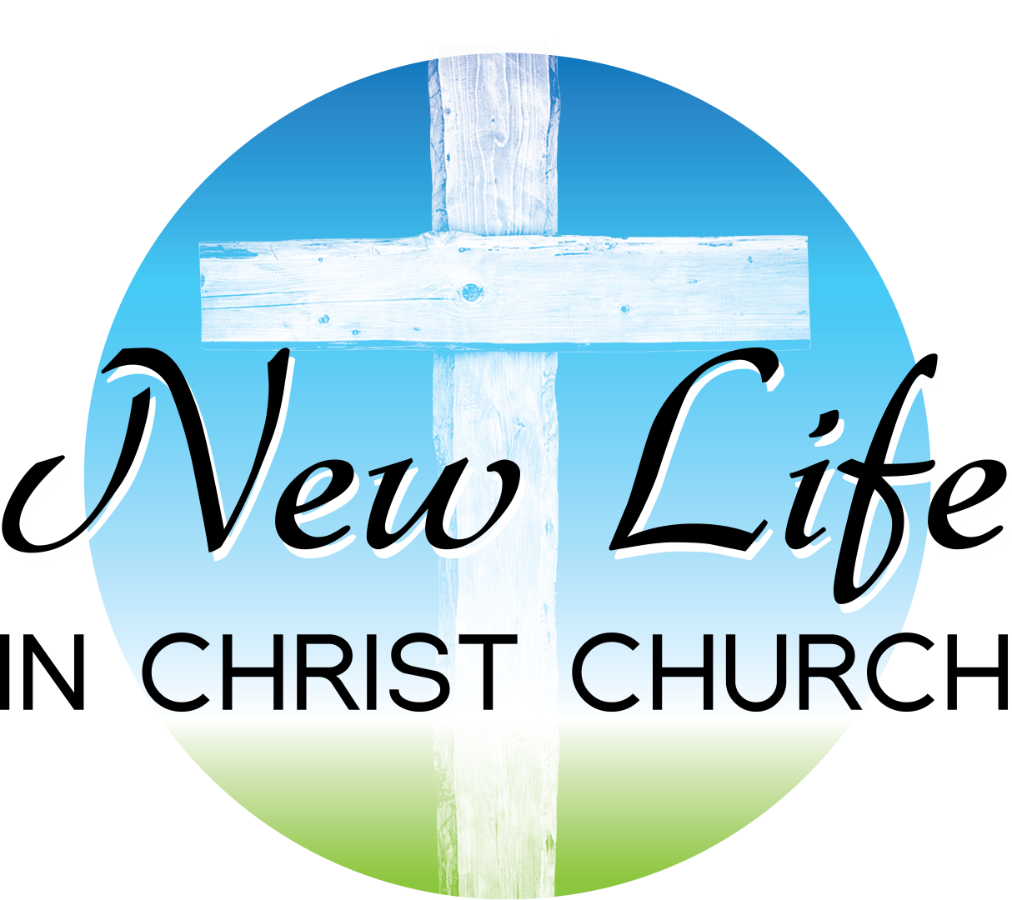